III. Processus comptable
1. Aperçu général du processus
Norme comptable : 
Article 123-12 du code de commerce impose à toute personne physique ou morale : 
De procéder à l’enregistrement comptable des mouvements affectant le patrimoine de son entreprise
De contrôler par inventaire au moins une fois tous les 12 mois, l’existence et la valeur des éléments actifs et passifs du patrimoine
Et d’établir des comptes annuels à la clôture de l’exercice au vu des enregistrements et de l’inventaire

Répercussion sur le terrain : 
 Tenu d’un livre-journal et d’un grand livre (pour les commerçant : art. 123-173 du code de commerce)
Obligation d’inventaire une fois par an. 
 Etablir les états financiers

Complété et précisé par des recommandations de l’ANC
III. Processus comptable
1. Aperçu général du processus
Processus comptable
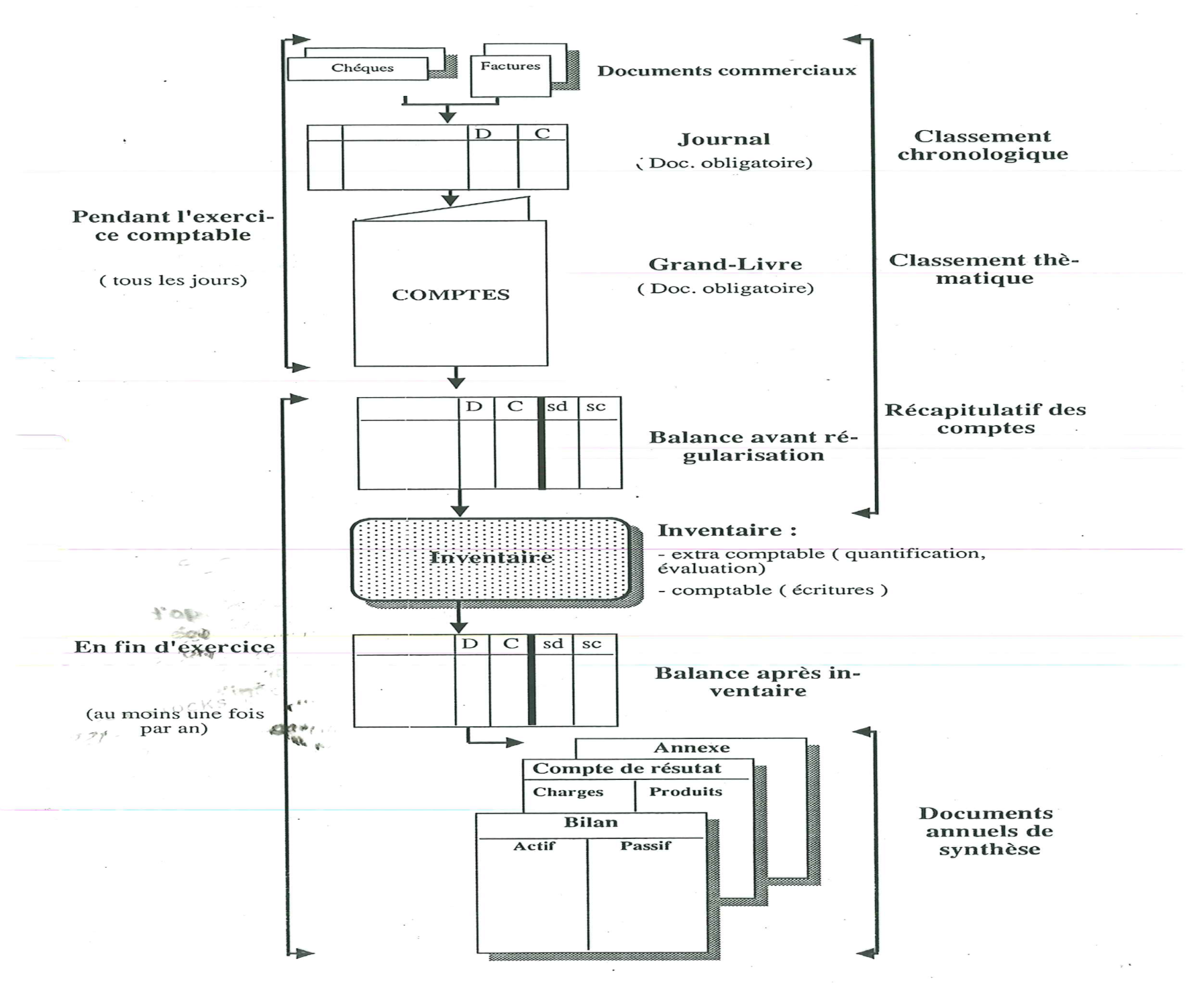 III. Processus comptable
1. Aperçu général du processus
Processus comptable  (1) : le journal
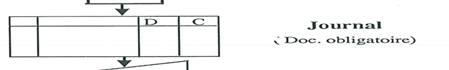 Principe : On y enregistre chaque opération dans l’ordre chronologique. 
Information à inscrire : 
Date
Origine (avec pièce justificative ou mouvement du patrimoine)
Comptes crédités et débités
Montant
Libellés
III. Processus comptable
1. Aperçu général du processus
Processus comptable  (1) : le journal (exemple) 

La facture pour l’achat de matière première (n° A001), paiement au comptant, 3.000 euros (30 avril N)
Vente de produits finis, payé comptant (7.000 euros, facture n° Z999 du 2 mai N).
III. Processus comptable
Exercice
Etablissez les écritures, le grand livre et les états financiers  
- Règlement d’une facture d’électricité par virement (facture n° 512AZ) le 11/11 ; 600 €. 
Réception d’un règlement pour une prestation de service que nous avons effectué (cabinet comptable pour le client 616) le 12/11/N : 2500 €.
Règlement d’une seconde facture d’électricité le 13/11 pour 250 €. Facture 513AZ.
	 Etablir les écritures comptables
III. Processus comptable
1. Aperçu général du processus
Processus comptable
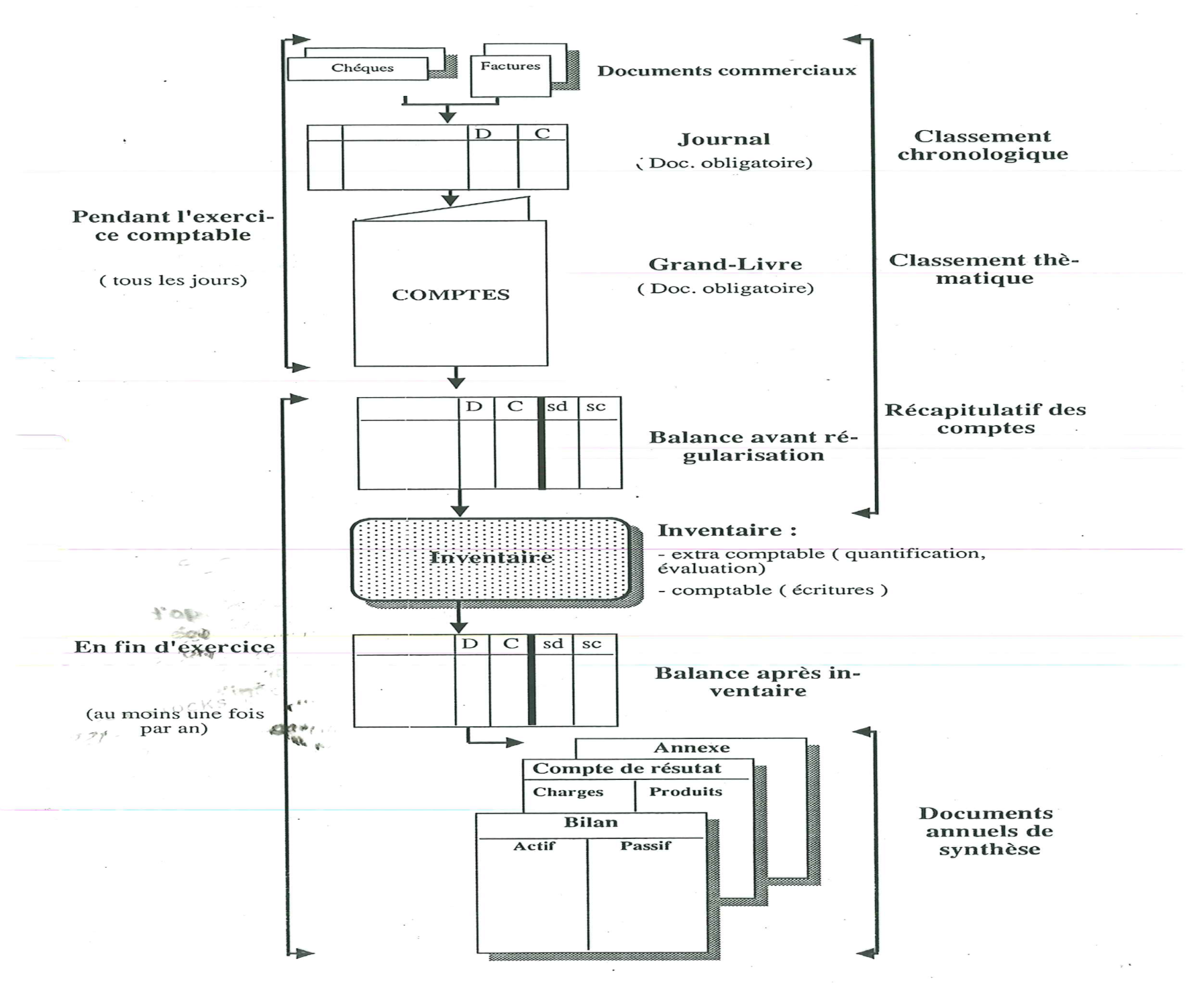 III. Processus comptable
1. Aperçu général du processus
Processus comptable  (2) : le grand livre : document résumant le solde					  de chaque compte.
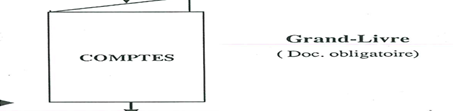 Principe : Pour chaque compte, on agrège l’intégralité des opérations du journal réalisée au cours de l’année. 
Utilisation du compte en « T »
Forme pédagogique du compte
Format du compte
Le solde est débiteur
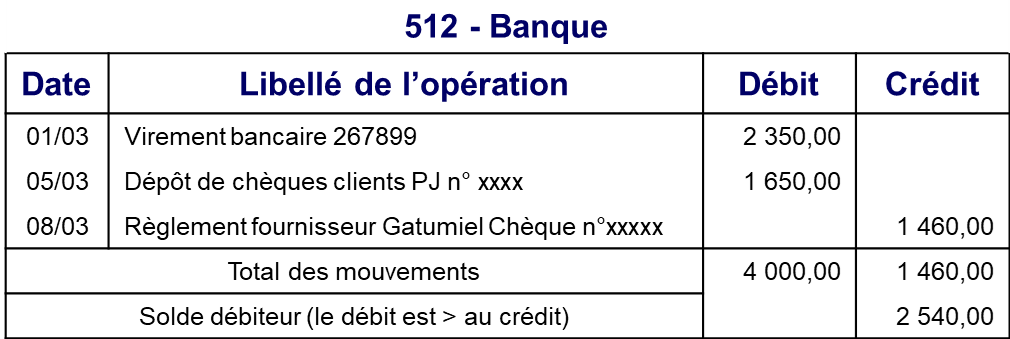 III. Processus comptable
1. Aperçu général du processus
III. Processus comptable
Exercice
 Etablir les écritures comptables












	 Faites les comptes en T (grand livre)
III. Processus comptable
1. Aperçu général du processus
Processus comptable
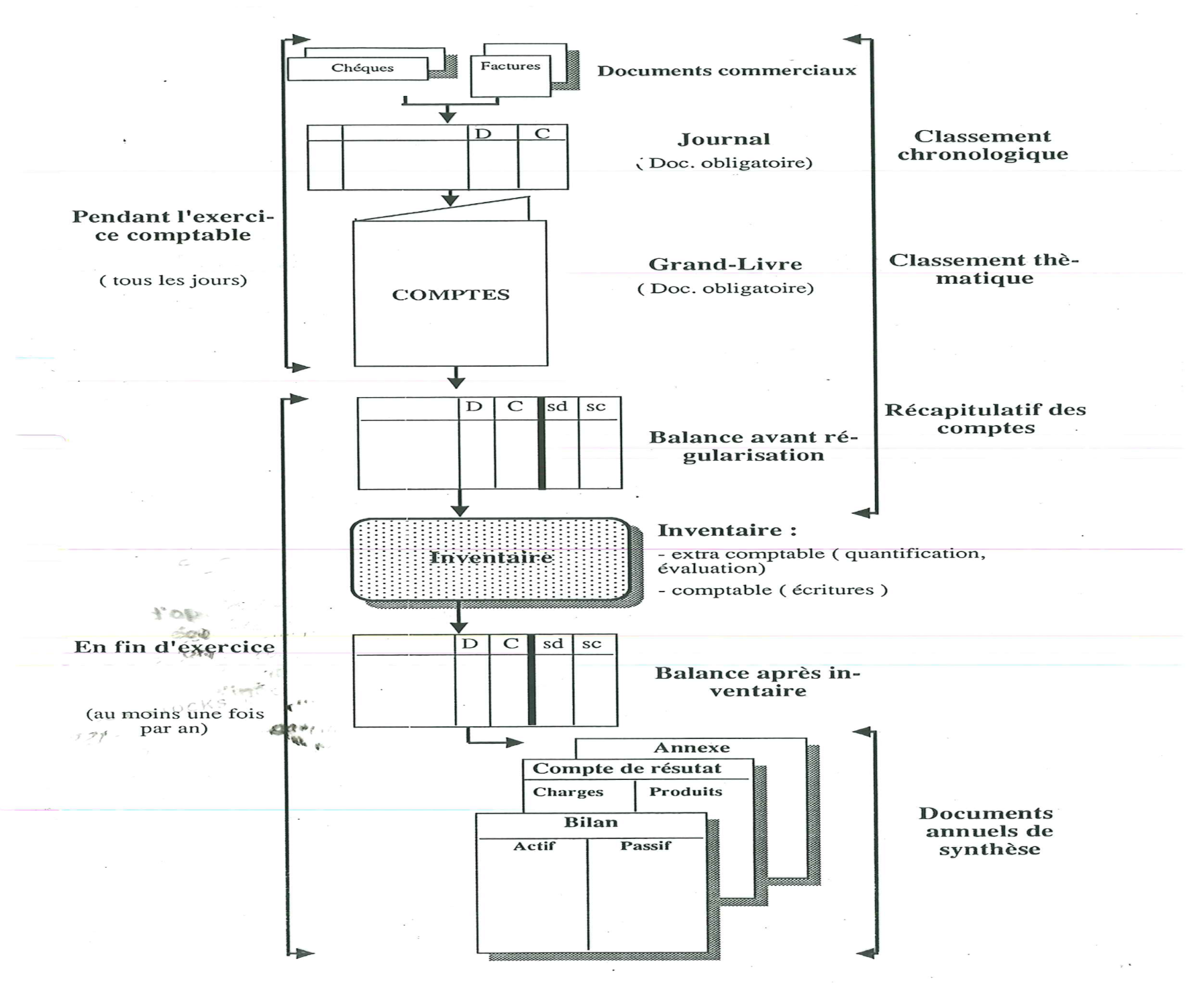 III. Processus comptable
1. Aperçu général du processus
Processus comptable  (2) : la balance
Document résumant le solde de l’intégralité des comptes
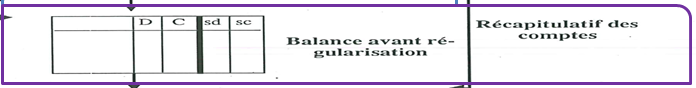 III. Processus comptable
1. Aperçu général du processus
Processus comptable  (2) : la balance
Document résumant le solde de l’intégralité des comptes
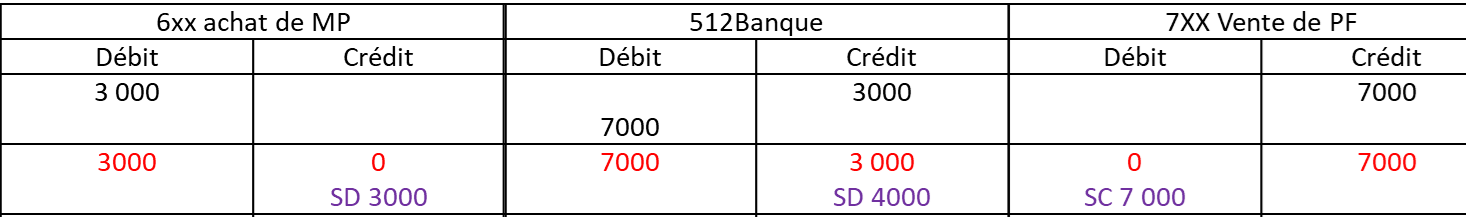 III. Processus comptable
Exercice
 Etablir la balance
III. Processus comptable
1. Aperçu général du processus
Processus comptable
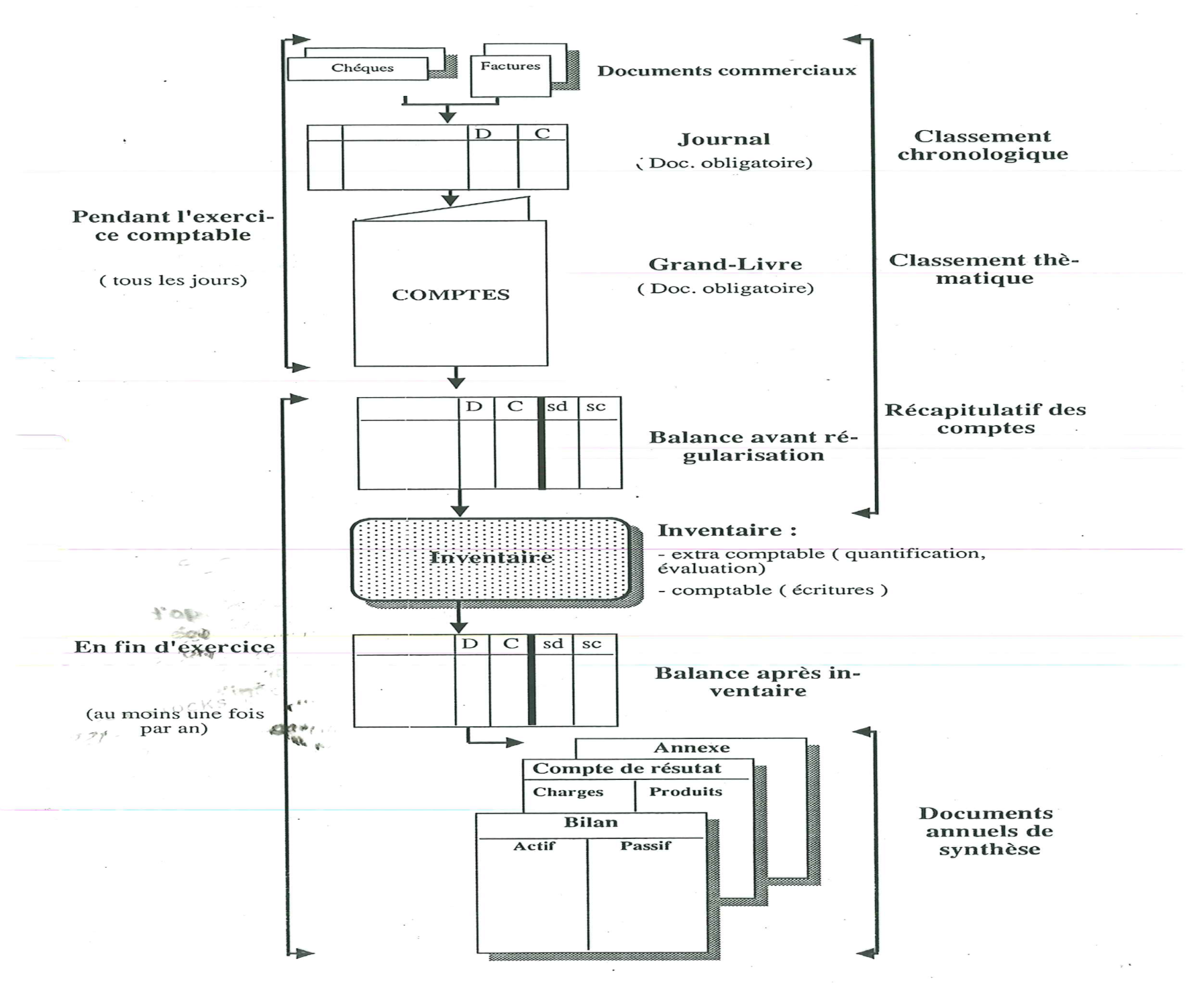 III. Processus comptable
1. Aperçu général du processus
Processus comptable (3) L’inventaire
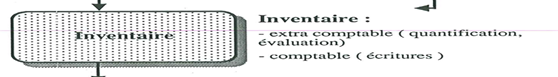 Inventaire physique des biens du patrimoine (comptage)
Rythme annuel au minimum
Valorisation des biens (montants en €)
Comparaison avec les montants des livres comptables
Contrôle de la réalité des éléments figurant en comptabilité
Ajustement des livres comptables si nécessaire
III. Processus comptable
1. Aperçu général du processus
Processus comptable
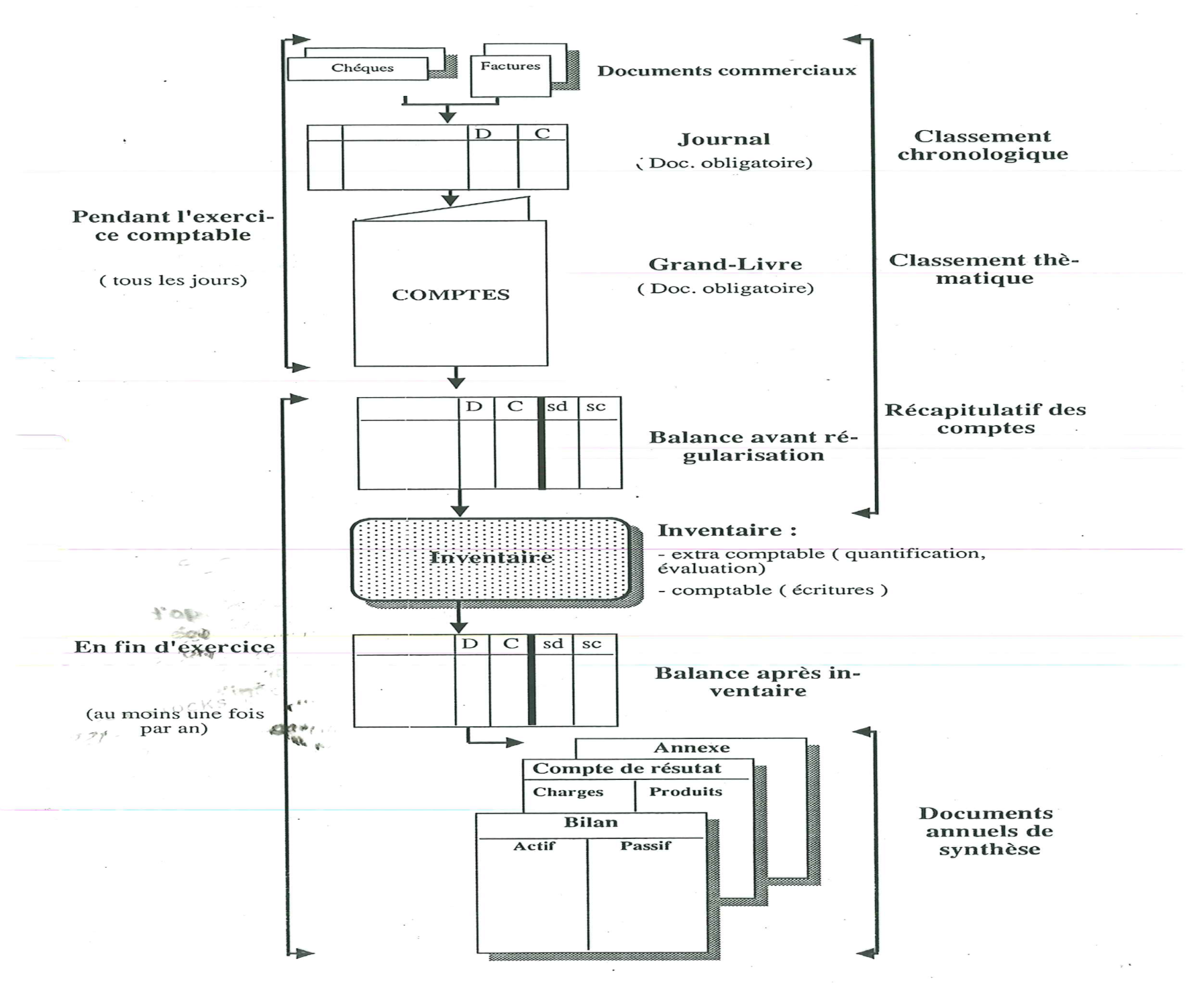 III. Processus comptable
1. Aperçu général du processus
Processus comptable (4) Les états financiers
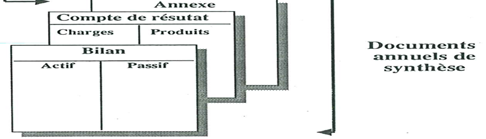 Compte de résultat 
-Regroupe les produits et charges de l’année
-Bénéfice ou perte
Bilan 
-Patrimoine de l’entreprise (ce qu’elle possède)
-Etat des dettes
III. Processus comptable
1. Aperçu général du processus
Processus comptable (4) Les états financiers (exemple)
III. Processus comptable
1. Aperçu général du processus
Tableau de flux de trésorerie
Résume les encaissements et décaissement et
établit le montant du compte en banque 
à la date du bilan
III. Processus comptable
Exercice
 Etablir la balance
 Etablir le bilan et le compte de résultat
III. Processus comptable
1. Aperçu général du processus
Tableau de flux de trésorerie
Résume les encaissements et décaissement et
établit le montant du compte en banque 
à la date du bilan
III. Processus comptable
Exercice
Questionnaire Wooclap